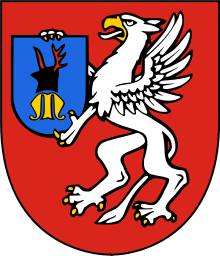 BUDŻET POWIATU MIELECKIEGO NA ROK 2019
BUDŻET POWIATU – PODSTAWOWE ZAŁOŻENIA
Dochody Powiatu Mieleckiego
Źródła pochodzenia
Udział procentowy poszczególnych źródeł
Wydatki Powiatu Mieleckiego
Wydatki według rodzaju
72 849 438 zł
20 165 009 zł
5 465 600 zł
39 307 526 zł
15 326 987 zł
9 135 030 zł
Kierunki wydatkowania środków
Udział procentowy poszczególnych kierunków wydatkowania
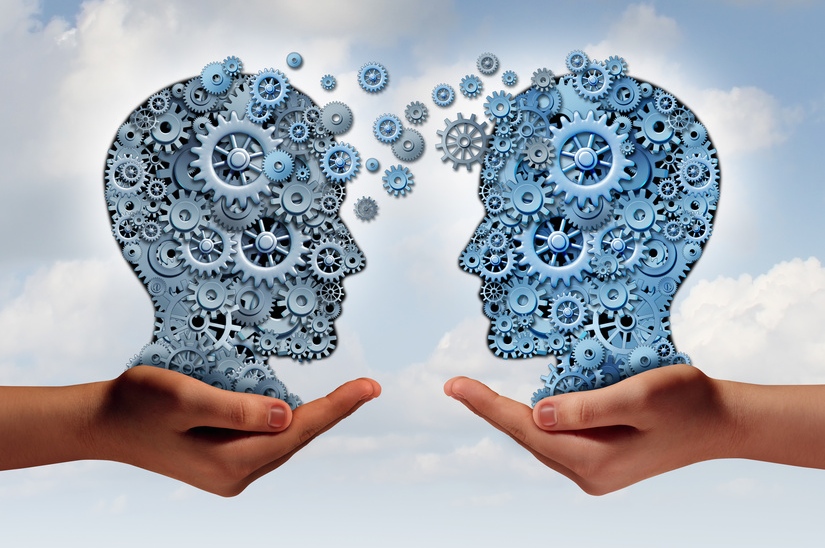 EDUKACJA
Kluczowe inwestycje
Budowa infrastruktury sportowej na terenie II Liceum Ogólnokształcącego w Mielcu - przebudowa boiska sportowego i budowa zaplecza sanitarno - szatniowego wraz z infrastrukturą techniczną – 2 000 000 zł

Termomodernizacja budynku internatu przy Powiatowym Zespole Placówek Szkolno-Wychowawczych w Mielcu w tym docieplenie i przebudowa dachu – 1 434 000 zł

Przebudowa boiska na wielofunkcyjne boisko sportowe przy Zespole Placówek Szkolno-Wychowawczych w Mielcu – 864 000 zł

Przebudowa nawierzchni zewnętrznego boiska sportowego wraz z montażem trybun przy Zespole Szkół im. Groszkowskiego w Mielcu – 509 000 zł

Budowa warsztatów przy Zespole Szkół im. Groszkowskiego w Mielcu – 300 000 zł

Budowa Hali Sportowej przy Zespole Szkół Ekonomicznych w Mielcu – 153 260 zł

Rozbudowa budynku I LO w Mielcu o platformę pionową zewnętrzną, budowa podjazdu dla osób niepełnosprawnych wraz z przebudową wejścia głównego oraz przebudowa i remont części budynku w zakresie pomieszczeń higieniczno-sanitarnych z dostosowaniem dla osób niepełnosprawnych w ramach likwidacji barier architektonicznych budynku – 100 000 zł

Poprawa jakości środowiska w Mielcu poprzez rozwój zieleni wokół Powiatowego Zespołu Placówek Szkolno-Wychowawczych w Mielcu – 82 625 zł

Przebudowa oraz remont łazienek w Powiatowym Zespole Placówek Szkolno – Wychowawczych w Mielcu – 25 000 zł
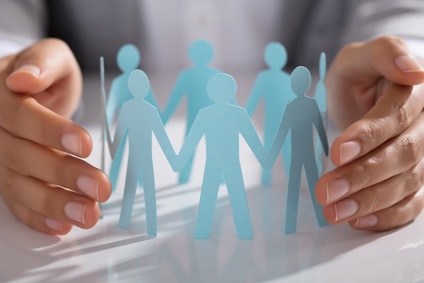 POLITYKA I POMOC SPOŁECZNA, RODZINA
Kluczowe inwestycje
Doposażenie stanowisk pracy w ramach projektu pn. „Szansa na zatrudnienie”  realizowanego przez Powiatowy Urząd Pracy w Mielcu – 445 500 zł

Budowa wiaty gospodarczej, ogrodzenia panelowego wraz z bramą i furtką przy budynku Powiatowego Urzędu Pracy w Mielcu przy ul. Chopina 16a – 88 576 zł
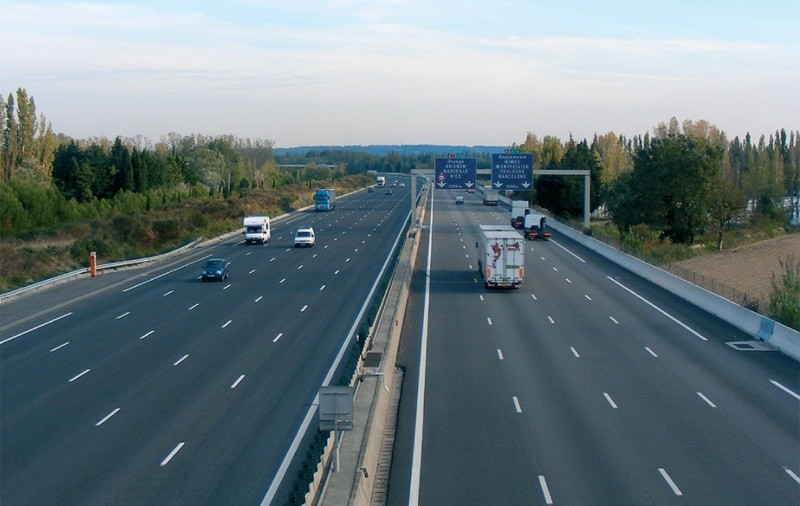 TRANSPORT I ŁĄCZNOŚĆ
Kluczowe inwestycje
Budowa obwodnicy - 2 000 000 zł

Przebudowa drogi powiatowej Nr 1 141R ul. Wojska Polskiego w Mielcu - 1 750 000 zł

Przebudowa drogi powiatowej Nr 1 163R Zgórsko – Wola Wadowska w miejscowości Wola Wadowska - 1 506 000 zł

Budowa nowych odcinków chodników - 1 000 000 zł

Przebudowa drogi  powiatowej Nr 1 985R Tuszów Narodowy – Chorzelów – Mielec w miejscowości Chorzelów - 925 460 zł

Przebudowa mostu na potoku Ruda w miejscowości Dobrynin w ciągu drogi powiatowej nr 1 176R Tuszyma – Niwiska – Kolbuszowa – 850 000 zł

Przebudowa mostów w ciągu drogi powiatowej nr 1 169R Podleszany – Rydzów – Ruda – Zasów w miejscowości Podleszany i w miejscowości Ruda - 650 000 zł

Przygotowanie inwestycji (projekty, dokumentacje) - 500 000,00
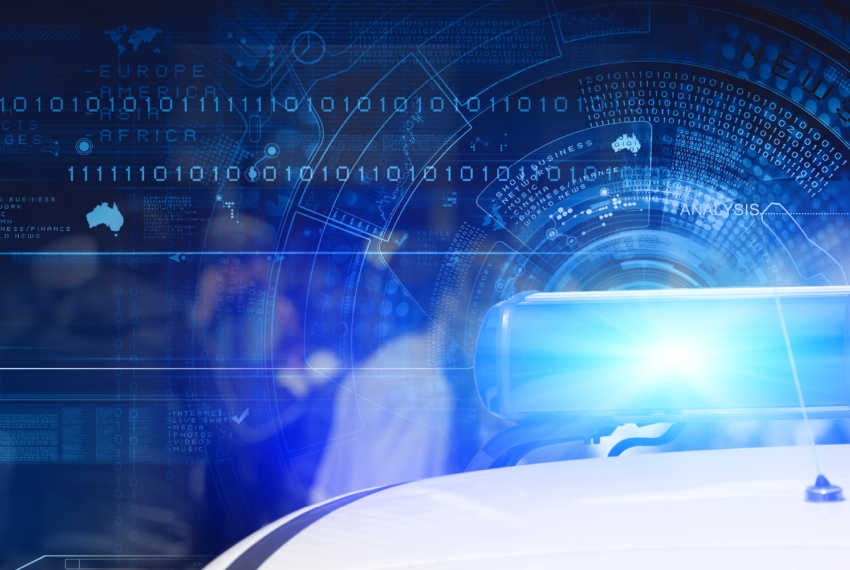 BEZPIECZEŃSTWO PUBLICZNE
Kluczowe inwestycje
Budowa nowoczesnego Systemu Alarmowania i Ostrzegania Ludności na terenie powiatu mieleckiego – 758 030 zł

Dofinansowanie zakupu samochodu transportowego na potrzeby Komendy Powiatowej Policji w Mielcu – 98 000 zł
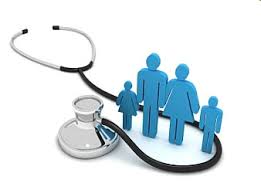 OCHRONA ZDROWIA
Kluczowe inwestycje
Dofinansowanie przebudowy oddziałów Szpitala Specjalistycznego w Mielcu w szczególności oddziału położnictwa i ginekologii oraz oddziału chirurgii – 3 000 000 zł

Dofinansowanie zakupu ambulansu wraz z wyposażeniem na potrzeby Powiatowej Stacji Pogotowia Ratunkowego w Mielcu – 360 000 zł
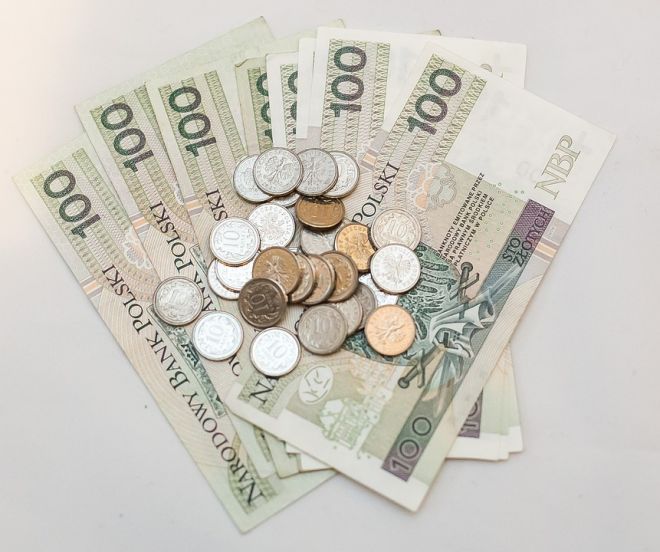 POZOSTAŁA DZIAŁALNOŚĆ
Kluczowe inwestycje
Termomodernizacja i przebudowa budynku Przychodni Zdrowia Nr 4 i 5 w Mielcu – 8 880 622 zł

Podkarpacki System Informacji Przestrzennej – 2 058 512 zł

Scalanie gruntów wsi Zachwiejów i Zarównie, gmina Padew Narodowa – 1 575 000 zł

Rewitalizacja budynku Starostwa Powiatowego w Mielcu przy ul. Sękowskiego 2b, na potrzeby Poradni Psychologiczno–Pedagogicznej wraz z zagospodarowaniem przyległego otoczenia – 1 546 385 zł

Termomodernizacja budynku Przychodni Zdrowia nr 1 w Mielcu – 234 400 zł

Przebudowa i modernizacja Bursy Międzyszkolnej przy ul. Kościuszki w Mielcu – 200 000 zł

Wykonanie systemu obniżającego poziom wód gruntowych przy budynku Starostwa Powiatowego ul. Sękowskiego 2b – 50 000 zł
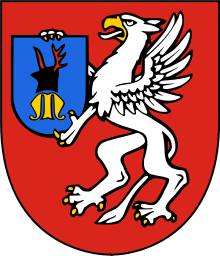 DZIĘKUJĘ ZA UWAGĘ